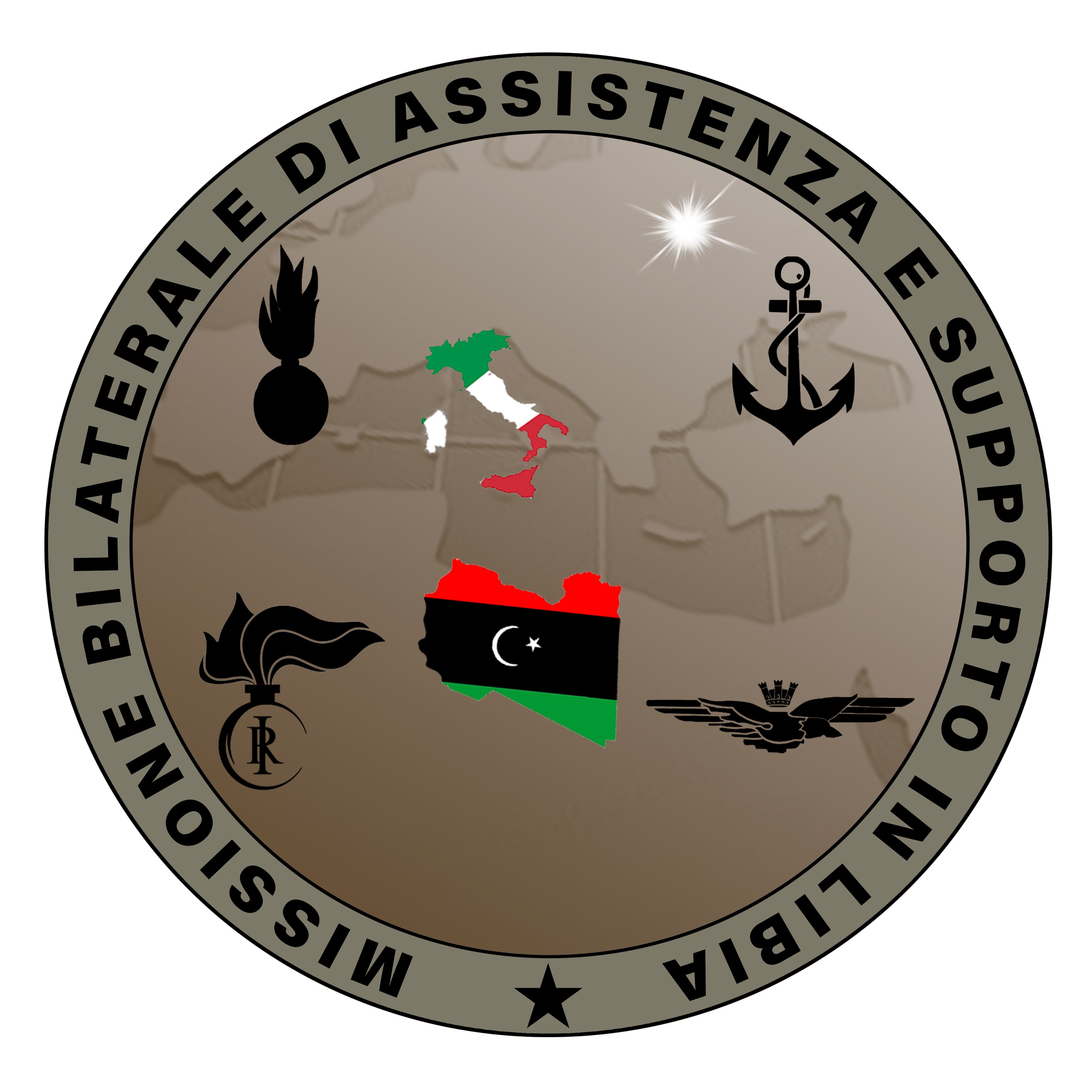 CONVOY ESCORT COURSE
OBJECTIVES
IMPROVE PLANNING CAPABILITIES:

TERRAIN ANALYSIS
ROUTE PLANNING
HOW ORGANIZE CONVOY ESCORT 
EXPLOIT MOST LIKELY AND MOST DANGEROUS ENEMY C.O.A.
EXTERNAL SUPPORT UNIT.(IED-AIR SUPP)
EMERGENCY  & LOGISTIC CONTINGENCY
INDIVIDUAL – VEHICLE 
TASK’s
MOBILITY TTP’s
MISSION  COMMANDER
VEHICLE SETUP

RECONNAISSANCE VEHICLE

ANTI-AMBUSH DRILLS
VEHICLE FAILURE DRILLS;
IED ATTACK REACTION;
TACTICAL EMERGENCY CASUALTY CARE;
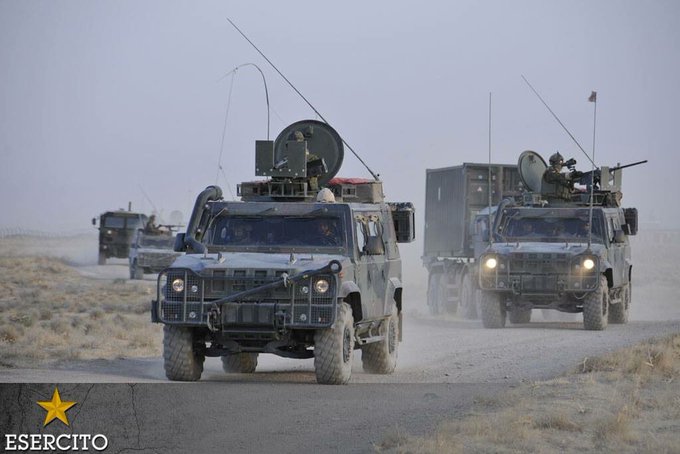 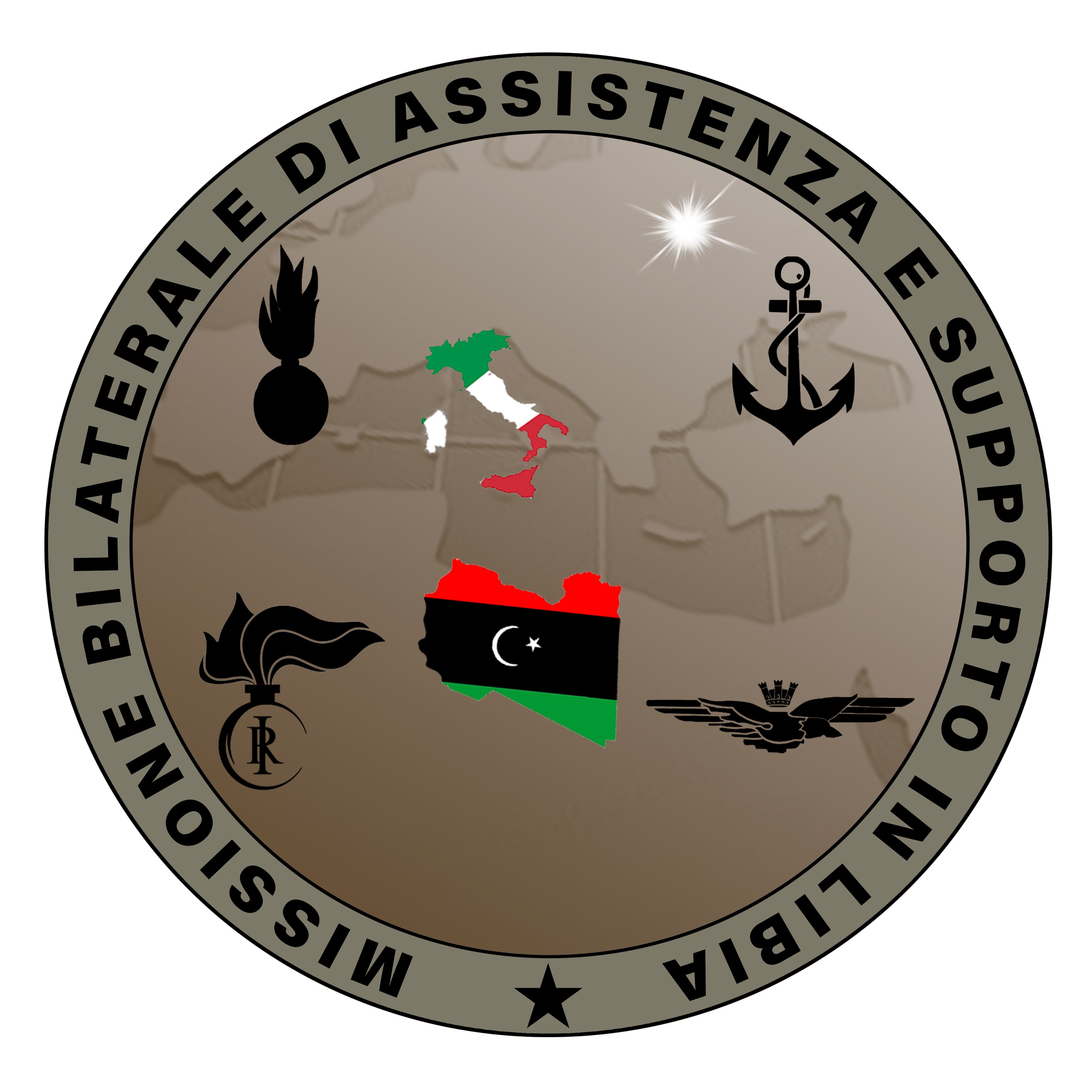 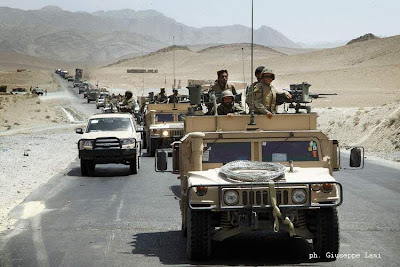 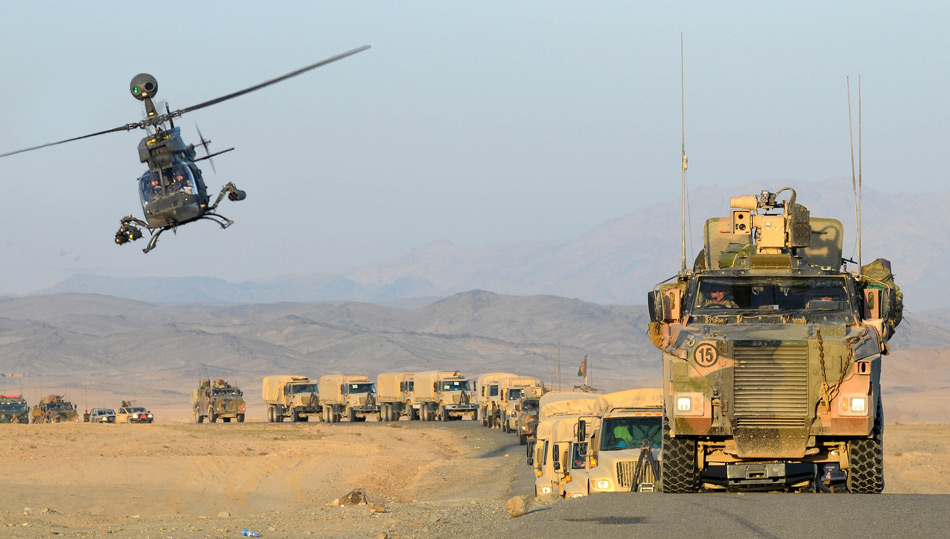 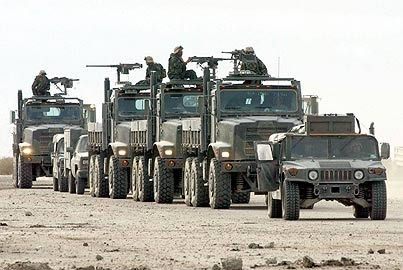 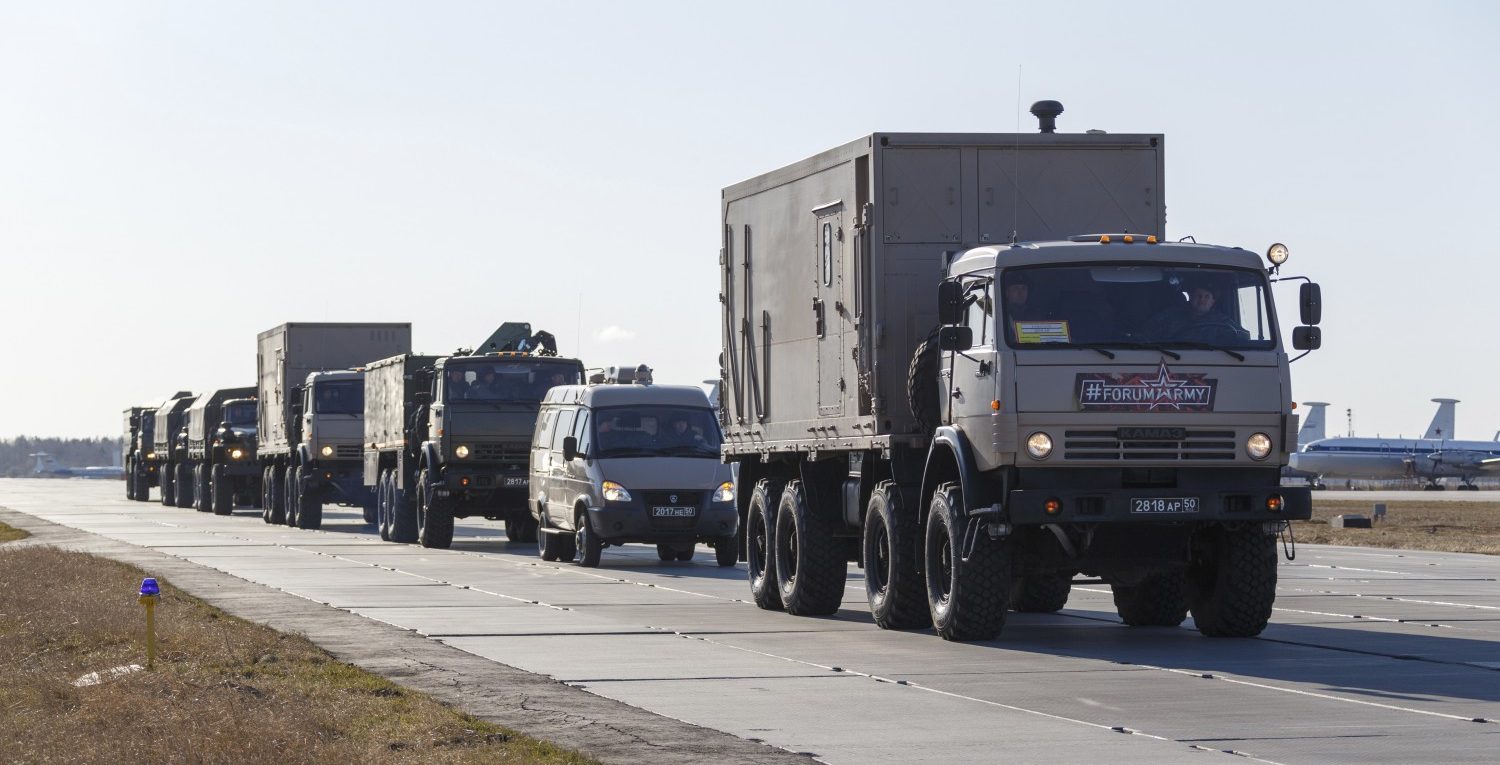 DURATION 24H
TRAINEE 6-10
VEHICLE Min n°3